2022
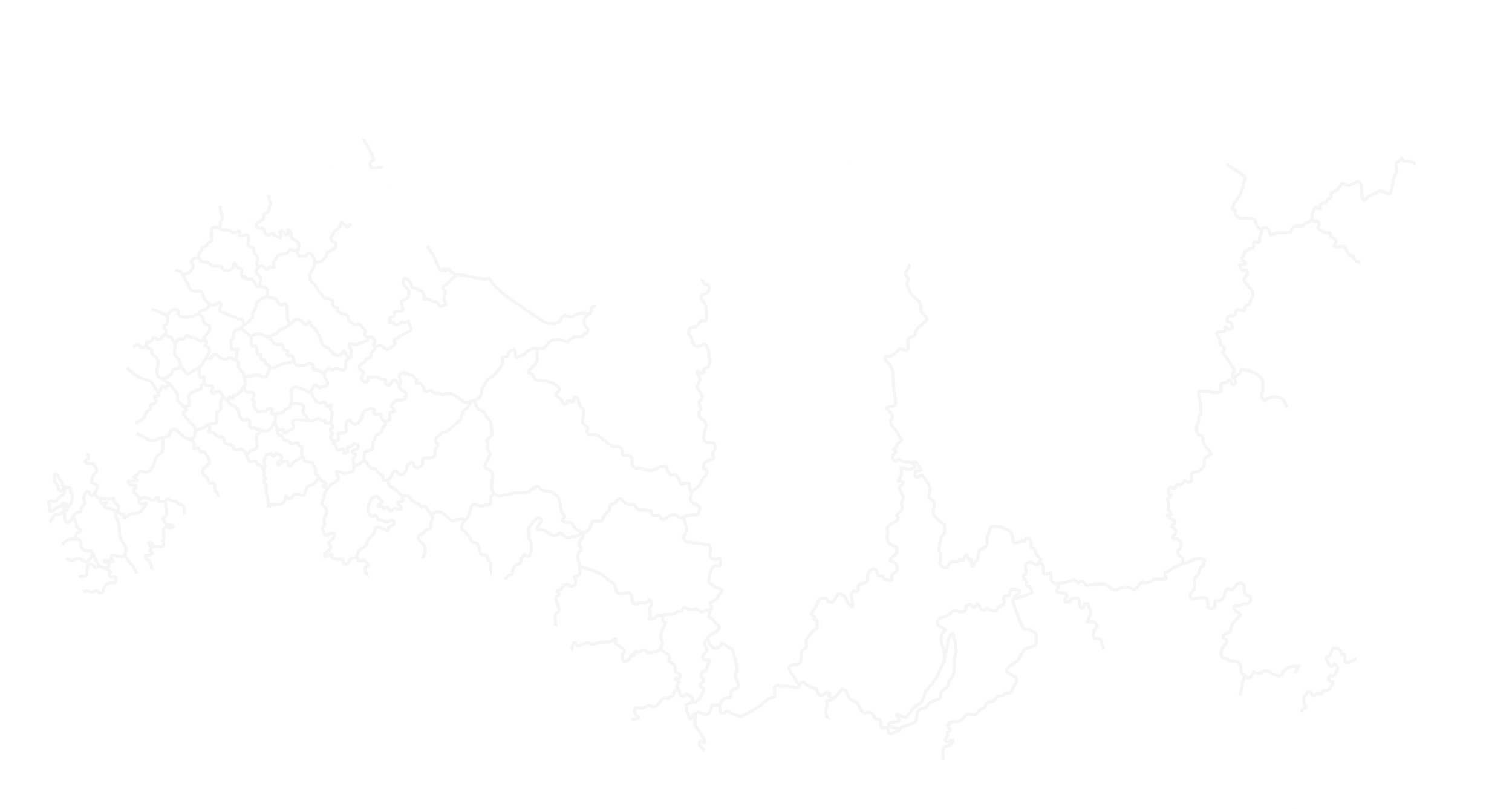 202
МЕРЫ ПОДДЕРЖКИ
ИНВЕСТОРОВ В ЮГРЕ
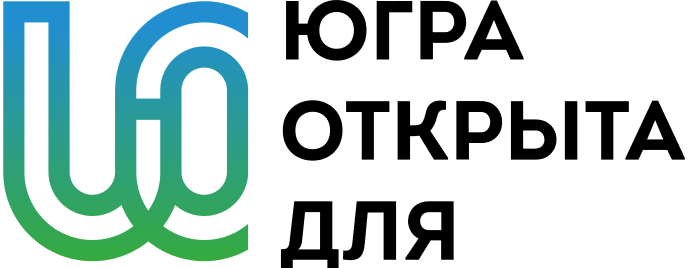 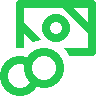 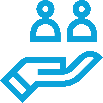 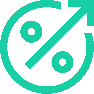 Ханты-Мансийский автономный округ – Югра
НАПРАВЛЕНИЯ ДЕЯТЕЛЬНОСТИ
02
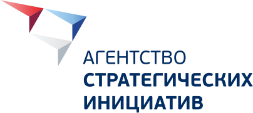 СПЕЦИАЛИЗИРОВАННАЯ ОРГАНИЗАЦИЯ
ПО ПРИВЛЕЧЕНИЮ ИНВЕСТИЦИЙ И РАБОТЕ С ИНВЕСТОРАМИ
РЕГИОНАЛЬНЫЙ ФОНД 
РАЗВИТИЯ ПРОМЫШЛЕННОСТИ
Рейтинг АСИ – Группа «А»
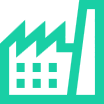 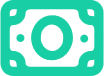 ЦЕНТР КОМПЕТЕНЦИЙ 
В СФЕРЕ ТУРИЗМА
ПРОДВИЖЕНИЕ, 
ПОЗИЦИОНИРОВАНИЕ
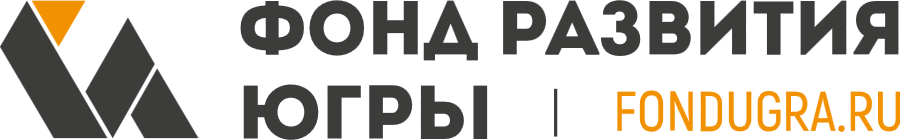 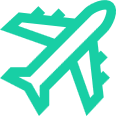 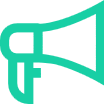 ЦЕНТР ГОСУДАРСТВЕННО-ЧАСТНОГО ПАРТНЕРСТВА
ЦЕНТР КОМПЕТЕНЦИЙ В СФЕРЕ сельхозКООПЕРАЦИИ И ПОДДЕРЖКИ ФЕРМЕРОВ
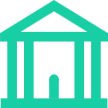 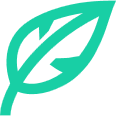 Рейтинг развития ГЧП – Лидер (топ-8)
Рейтинг МСП по уровнюинформированности – 18 место
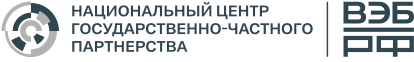 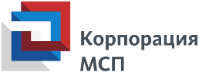 2
ИНВЕСТИЦИОННЫЙ БЮДЖЕТ
Отбор наиболее подготовленных к реализации 
Прозрачность отбора инвестиционных проектов
Повышение эффективности использования бюджетных средств 
Достижение целевых показателей государственных программ и прогноза социально-экономического развития региона
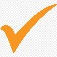 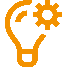 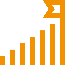 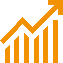 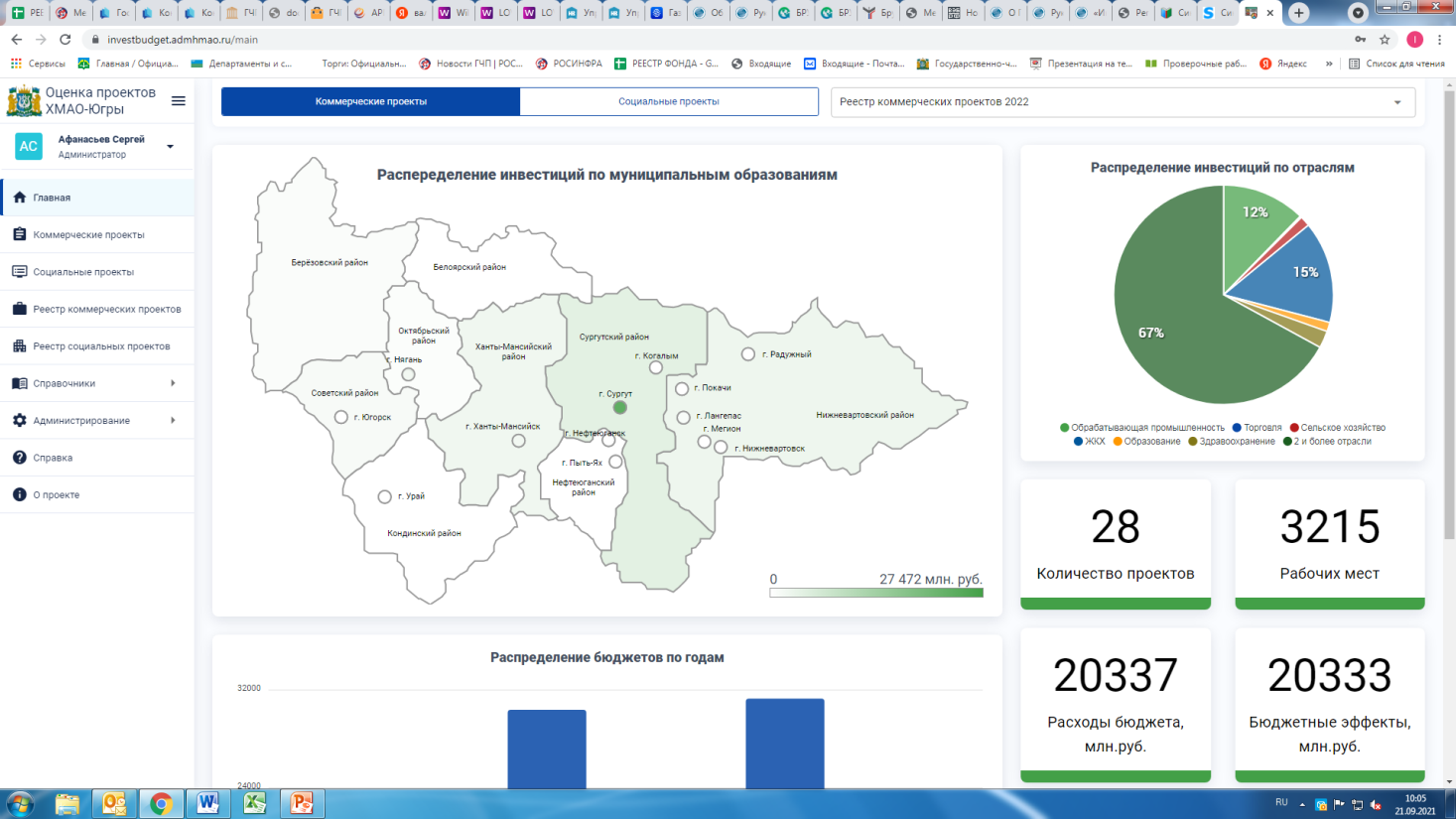 Инвестиционный бюджет – система ранжирования проектов и последующего анализа влияния принимаемых  решений по инвестированию на  показатели прогноза социально-экономические развития округа
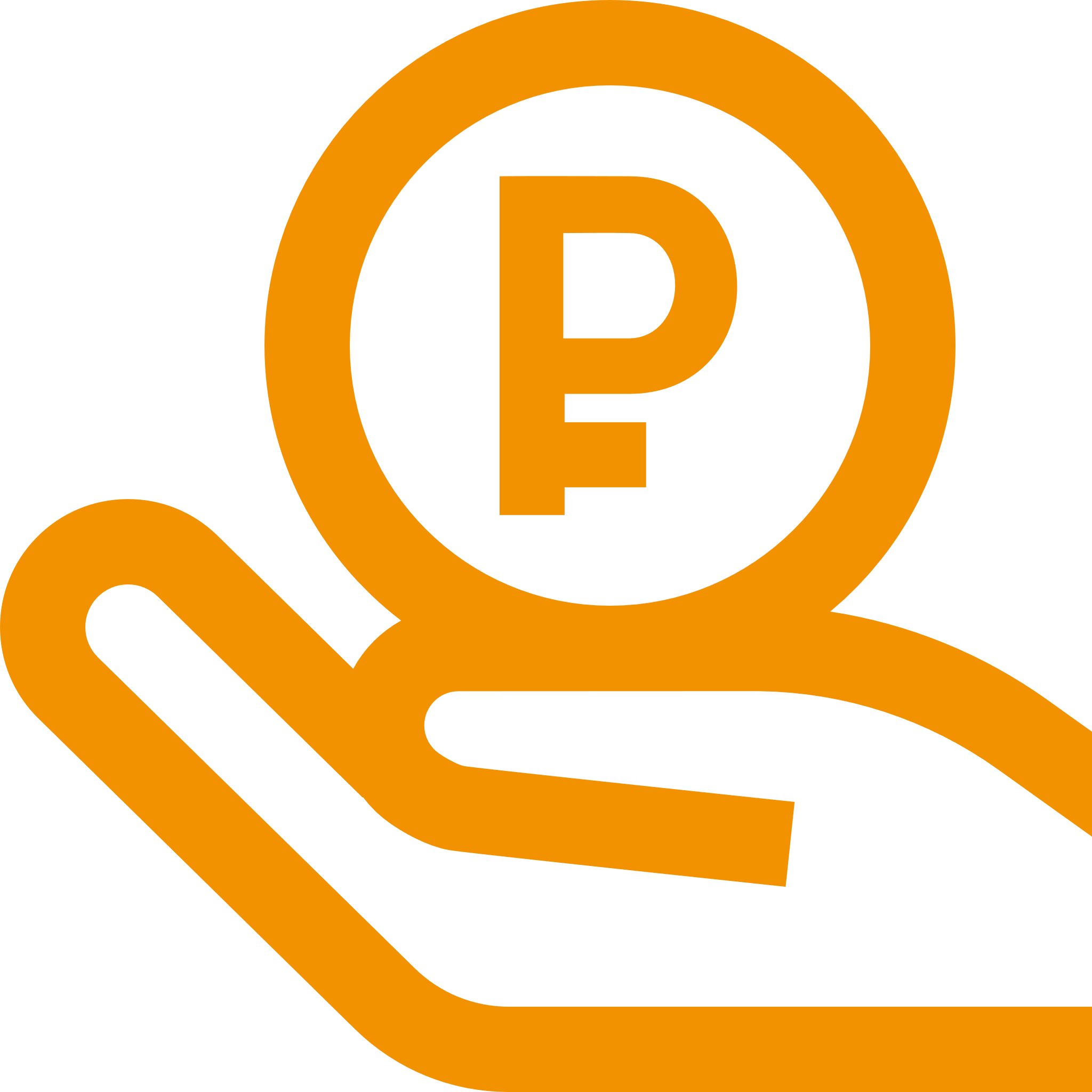 3
Описание продукта
Программное обеспечение «Оценка инвестиционных проектов автономного округа» - позволяет произвести отбор наиболее подготовленных и эффективных инвестиционных проектов
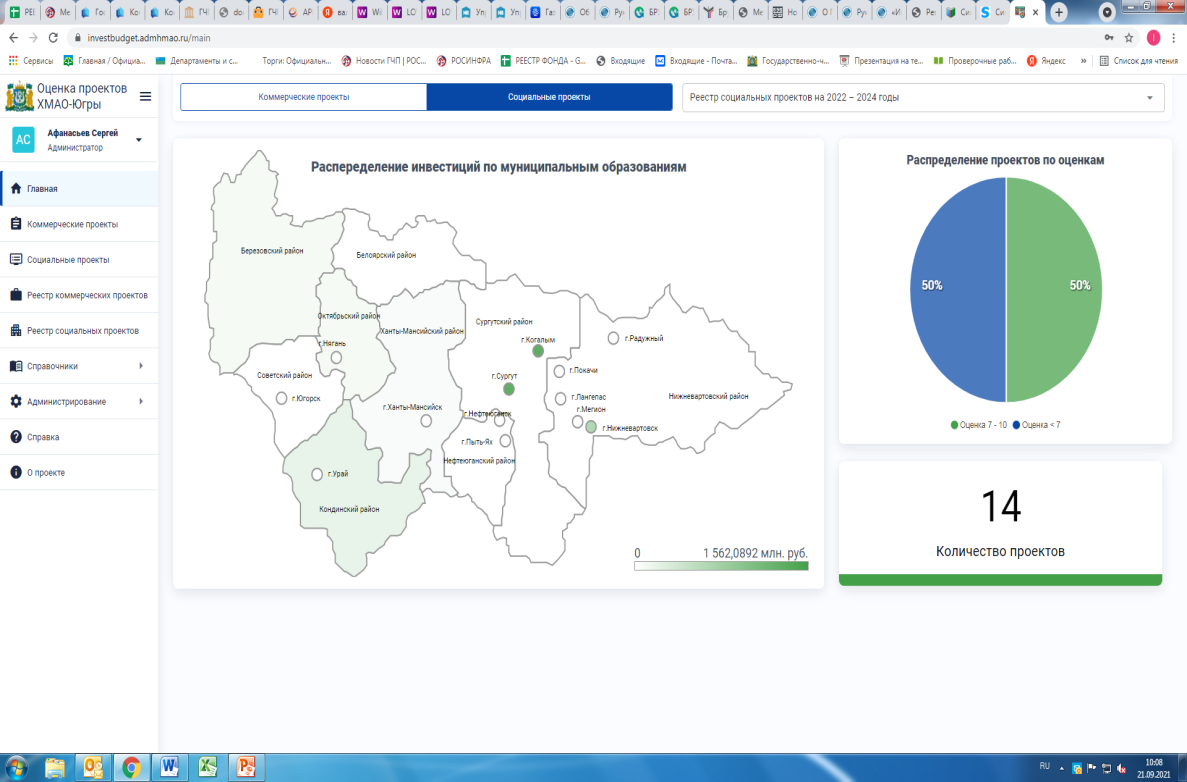 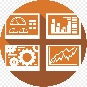 https://investbudget.admhmao.ru
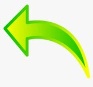 Перспектива
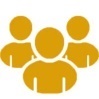 Для кого
Где использовать
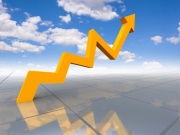 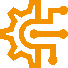 Для инвесторов, желающих получить финансовую поддержку автономного округа
Для ИОГВ и МО, осуществляющих запуск коммерческих и социальных инвестиционных проектов
Блок оценки проектов жилищно-коммунального комплекса
Блок оценки влияния на прогноз социально-экономического развития автономного округа
Оценка проектов на соответствие принципам ESG
Для оценки социальных и коммерческих инвестиционных проектов
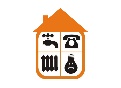 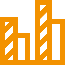 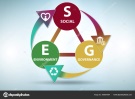 4
Методика оценки проектов
1. ОЦЕНКА ПРОЕКТОВ
2. КОРРЕКТИРОВКА ПОКАЗАТЕЛЕЙ
252 
параметра оценки проекта
Объем налогов
Масштаб проекта
КОМАНДА ПРОЕКТА
ФЕДЕРАЛЬНАЯ ПОДДЕРЖКА
Выручка
IRR Проекта
3. ГРАФИЧЕСКОЕ ОТОБРАЖЕНИЕ
ОЦЕНКИ
ЗАПУСКАЮЩИЙ ПРОЕКТ
Инвестиции
Отрасль
ВОЗМОЖНОСТЬ МАСШТАБИРОВАНИЯ
Импортозамещение
ROE Проекта
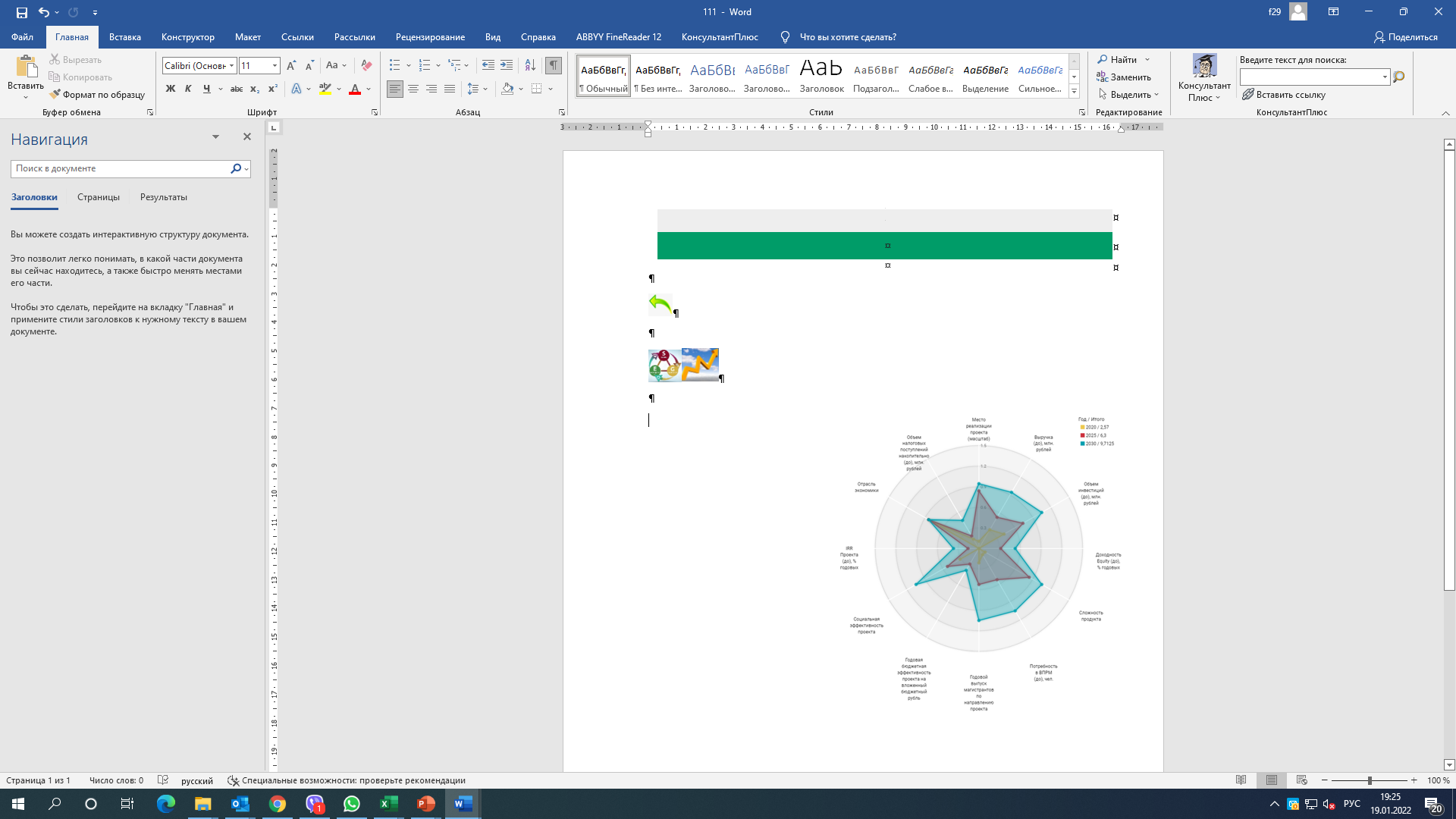 СООТВЕТСТВИЕ НАЦ. ЦЕЛЯМ
Собственные средства инвестора
Бюджетная эффективность
НАЛИЧИЕ АНАЛОГОВ В РОССИИ
Социальная эффективность
Рабочие места
НАЛИЧИЕ АНАЛОГОВ В МИРЕ
3 
периода 
оценки 
(2022-2027-2032)
5
ЛЬГОТНЫЕ ЗАЙМЫ
СУММА ЗАЙМА
СРОК ЗАЙМА
СТАВКА
от 1 %%
до 3 %%
до 10
ФОНД РАЗВИТИЯ
ЮГРЫ
лет
от 1 %%
до 3 %%
до 7
ФОНД РАЗВИТИЯ
ПРОМЫШЛЕННОСТИ
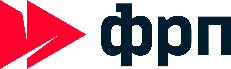 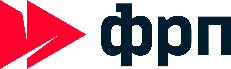 лет
ОТРАСЛЕВЫЕ НАПРАВЛЕНИЯ,
ФИНАНСИРУЕМЫЕ ФОНДАМИ
ЦЕЛЕВОЕ ИСПОЛЬЗОВАНИЕ СРЕДСТВ
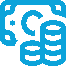 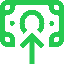 в зависимости от программы финансирования
Приобретение транспортных средств и спецтехники
Сертификация продукции
Приобретение прав на РИД
Инжиниринг
Иное
Приобретение оборудования и комплектующих
Строительно-монтажные работы
Пополнение оборотных средств
Реконструкция
от 5
до 500
Раздел с «обрабатывающая
промышленность» ОКВЭД
млн 
рублей
КЛАССЫ 38 ОКВЭД
от 5
до 2 000
млн 
рублей
ПОРЯДОК ПРЕДОСТАВЛЕНИЯ ФИНАНСОВОЙ ПОДДЕРЖКИ ФОНДОМ РАЗВИТИЯ ЮГРЫ
СТАНДАРТЫ ФРП О ФИНАНСИРОВАНИИ ПРОЕКТОВ
6
Объем финансирования за 2018-2021    4,9 млрд руб.
ФРП
Проекты одобренные ФРП РФ:
По программе «лизинг»
2 млрд рублей
8 проектов
На сумму
В том числе совместно с ФРП РФ профинансирован 2 проекта на сумму 153,3 млн рублей
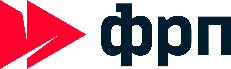 ФРЮ
Проекты одобренные ФРЮ:
2,9 млрд рублей
23 проекта
На сумму
» Проекты развития
» Новое производство
» Создание и развитие проминфраструктуры
» Сфера обращения с ТКО
» Биокластер
» Противодействие эпидзаболеваниям
По программам:
7
УСЛОВИЯ РАССМОТРЕНИЯ ЗАЯВОК
% софинансирования
со стороны заявителя
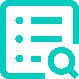 Сумма займа
Срок займа
Ставка
ПАРАМЕТРЫ
от 20 %
от 5
от 1
от 1 %
до 500
до 10
до 50 %
до 3 %
млн 
рублей
лет
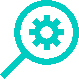 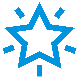 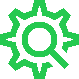 3 дня
3 дня
30 дней
ИТОГО
36 дней
ЭКСПРЕСС-ОЦЕНКА
ВХОДНАЯ ЭКСПЕРТИЗА
КОМПЛЕКСНАЯ ЭКСПЕРТИЗА
ПРЕДОСТАВЛЕНИЕ ФИНАНСОВОЙ ПОДДЕРЖКИ ФОНДОМ РАЗВИТИЯ ЮГРЫ
8
ПРОГРАММА ФРП «ЛИЗИНГ»
ОБЩИЙ БЮДЖЕТ ПРОЕКТА
СРОК ЗАЙМА
СТАВКА
СУММА ЗАЙМА
3 %
1 %
до 5
для других 
лизинговых 
проектов
для обрабатывающих производств
лет
Условия финансирования
» финансирование от 10% до 90% первоначального взноса (аванса) лизингополучателя, составляющего 
от 10% до 50% от стоимости приобретаемого в рамках договора промышленного оборудования

» Сумма займа может составить до 45% от общей стоимости промышленного оборудования для обрабатывающих производств
от 20
От 5
до 500
млн 
рублей
млн 
рублей
9
ПРОЕКТЫ ЛЕСНОЙ ПРОМЫШЛЕНОСТИ (ФРП+ФРЮ)
ОБЩИЙ БЮДЖЕТ ПРОЕКТА
СРОК ЗАЙМА
СТАВКА
СУММА ЗАЙМА
3 %
1 %
до 3
банковской гарантии или гарантии Корпорации МСП
базовая ставка
лет
СОФИНАНСИРОВАНИЕ
ЦЕЛЕВОЕ ИСПОЛЬЗОВАНИЕ СРЕДСТВ
ТРЕБОВАНИЯ К ЗАЯВИТЕЛЮ
ОБЕСПЕЧЕНИЕ
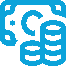 ПРИОБРЕТЕНИЕ И (ИЛИ) МОДЕРНИЗАЦИЯ ТЕХНОЛОГИЧЕСКОГО ОБОРУДОВАНИЯ ПО ОБРАБОТКЕ ДРЕВЕСИНЫ
» банковская гарантия на всю сумма займа и проценты

ИЛИ

» ≥ 50% суммы займа – обязательное обеспечение в виде поручительства РГО, оставшееся обеспечение – согласно стандартам Фонда
от 25
От 20
до 100
млн 
рублей
млн 
рублей
» включен в реестр МСП

» ведение деятельности по ОКВЭД 16
≥ 20%
бюджета проекта, 
в т.ч. за счет собственных средств, средств частных инвесторов, банков
10
РЕГИОНАЛЬНЫЕ СУБСИДИИ
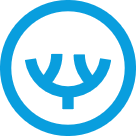 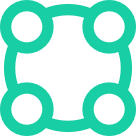 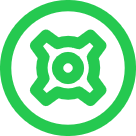 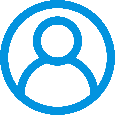 ЗАЯВИТЕЛЬ
СТОИМОСТЬ ЗАКАЗАННОГО И ОПЛАЧЕННОГО ОБОРУДОВАНИЯ И РЕСУРСОВ, ПРОИЗВЕДЕННЫХ В ЮГРЕ
СТРОИТЕЛЬСТВО
ИНЖЕНЕРНЫХ СЕТЕЙ 
И ОБЪЕКТОВ ИНЖЕНЕРНОЙ
ИНФРАСТРУКТУРЫ
МОДЕРНИЗАЦИЯ 
И ТЕХНИЧЕСКОЕ
ПЕРЕВООРУЖЕНИЕ
ПРОИЗВОДСТВЕННЫХ МОЩНОСТЕЙ
ПРОМЫШЛЕННОЕ
ПРЕДПРИЯТИЕ
Приобретение оборудования
10, 11, 13-17, 19-33 РАЗДЕЛ С,
38.32 РАЗДЕЛ Е ОКВЭД
5%
50%
10%
ОТ ПРОИЗВЕДЕННЫХ ЗАТРАТ
ОТ ПРОИЗВЕДЕННЫХ ЗАТРАТ
ОТ ПРОИЗВЕДЕННЫХ ЗАТРАТ
ВОЗМЕЩЕНИЕ ЧАСТИ
СЛЕДУЮЩИХ ЗАТРАТ
50
10
10
МАКСИМАЛЬНАЯ СУММА СУБСИДИИ
МАКСИМАЛЬНАЯ СУММА СУБСИДИИ
млн 
руб.
млн 
руб.
млн 
руб.
МАКСИМАЛЬНАЯ СУММА СУБСИДИИ
ПОСТАНОВЛЕНИЕ ПРАВИТЕЛЬСТВА ЮГРЫ ОТ 05.10.2018 № 357 П
11
СОПРОВОЖДЕНИЕ ПРОЕКТА
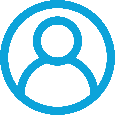 ИНВЕСТОР
ПРОЕКТ
ОДНО
ОКНО
ФОНД РАЗВИТИЯ
ЮГРЫ
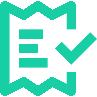 Информационно-консультационное сопровождение по вопросам реализации проекта
.01
Подтверждение
собственных средств
от стоимости проекта
Заявление
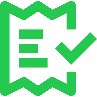 Консультирование по мерам государственной поддержки и содействие в их предоставлении
.02
5 %%
банковская гарантия, выписки 
по счетам, кредитный договор 
и т.п.
«Дорожная карта» (план мероприятий) реализации проекта
.03
СОГЛАШЕНИЕ 
О СОПРОВОЖДЕНИИ 
ПРОЕКТА*
Предоставление земельных участков без проведения торгов
.04
* На безвозмездной    основе
Взаимодействие с ИОГВ, ОМСУ, институтами развития, банками, ресурсоснабжающими организациями и др.
.05
ПОСТАНОВЛЕНИЕ ПРАВИТЕЛЬСТВА ЮГРЫ ОТ 27.12.2013 № 590-П
12
НАЛОГОВЫЕ ПРЕФЕРЕНЦИИ
ОБЪЕМ КАПИТАЛЬНЫХ ВЛОЖЕНИЙ ПО ПРОЕКТУ
НАЛОГ НА ПРИБЫЛЬ
ФЕД. БЮДЖЕТ – 3 %
РЕГ. БЮДЖЕТ – 17 %
Действующая 
ставка
20 %
2,2%
более
более
50
500
или
РИП
млн руб.
млн руб.
Льгота
3
5
Региональная часть
года
лет
**
*
8 %
Итого ставка
9 %%
Для участников специальных
инвестиционных контрактов
7 %
Для организаций – участников регионального инвестиционного
проекта (РИП)
Итого ставка
10 %%
*
С момента включения в реестр, либо с 01.01.2016 по 01.01.2019
НАЛОГ НА ИМУЩЕСТВО
**
С момента включения в реестр, либо с 01.01.2016 по 01.01.2021
4 %
Для предприятий 
обрабатывающего производства
Итого ставка
16 %%
0 %
Льгота
3 года*
3 %
Для управляющих компаний
индустриальных (промышленных) 
парков
Итого ставка
17 %%
Для проектов, включенных в реестр приоритетных инвестиционных проектов Югры
Действующая 
ставка
ЗАКОН ЮГРЫ ОТ 30.09.2011 № 87 ОЗ
ЗАКОН ЮГРЫ ОТ 25.11.2010 № 190 ОЗ
13
*
С момента ввода объекта в эксплуатацию
КОНТАКТНАЯ ИНФОРМАЦИЯ
Фонд развития Югры
office@fondugra.ru+7 (3467) 388-616
г. Ханты-Мансийск,
ул. Энгельса, 45, корп. В, офис 220
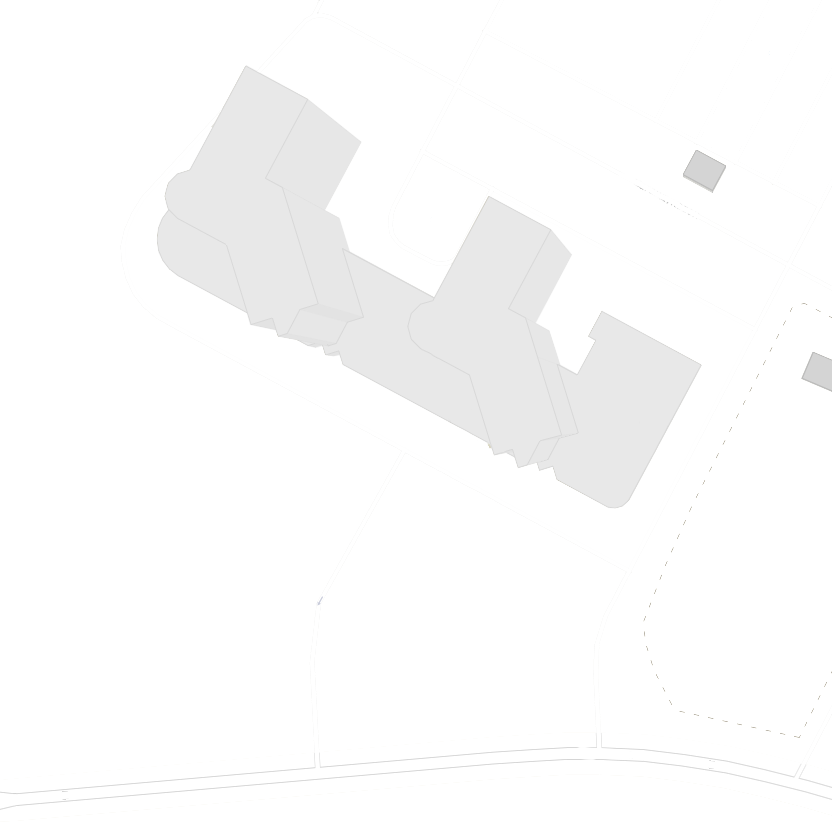 Контакты:
Заместитель генерального директора Фонда развития Югры
Алексей Павлович
Федяев
+7909 043 06 96 
fap@fondugra.ru
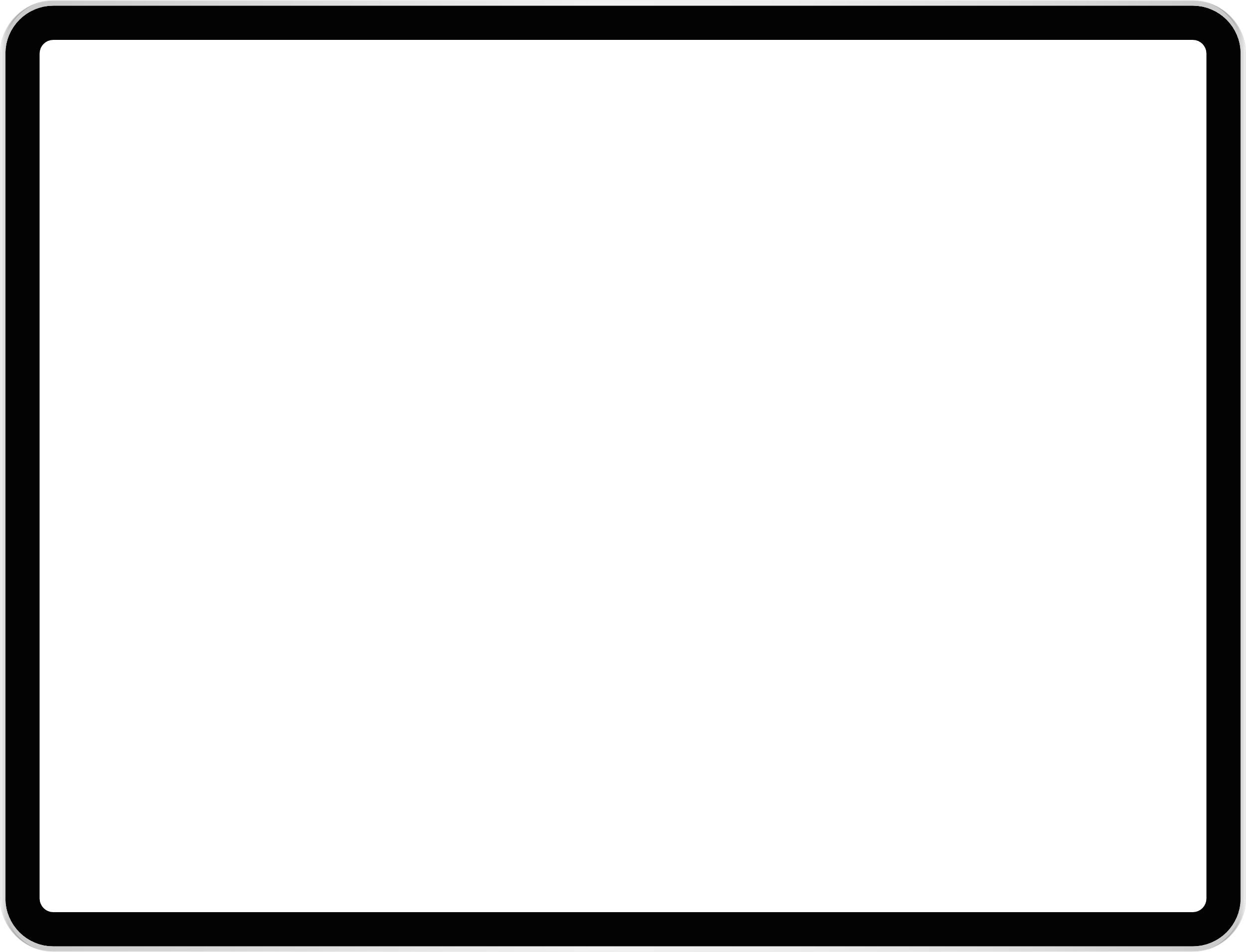 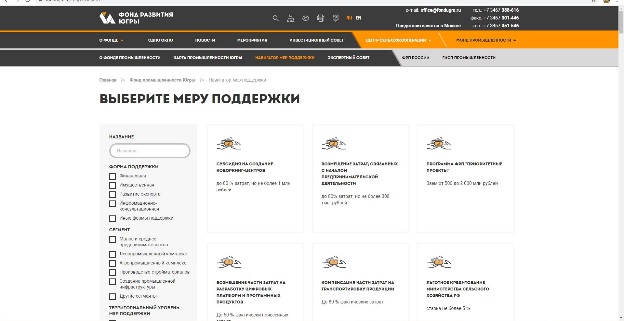 Гостиница«Олимпийская»
fondugra.ru
fondugra.ru/fpu/navigator/
Навигатор мер поддержки
инвестора
ул. Энгельса